なんじかな？
１
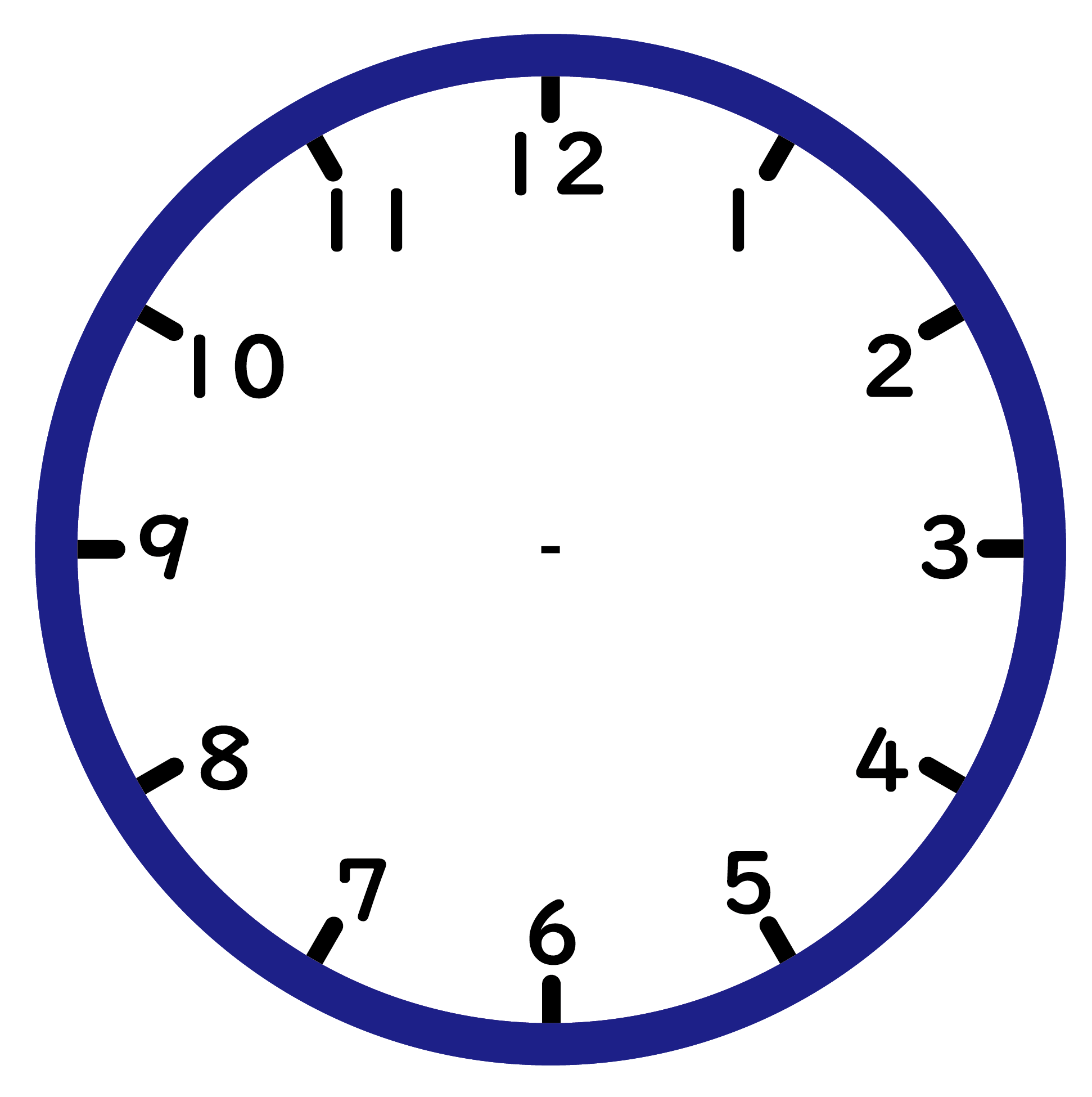 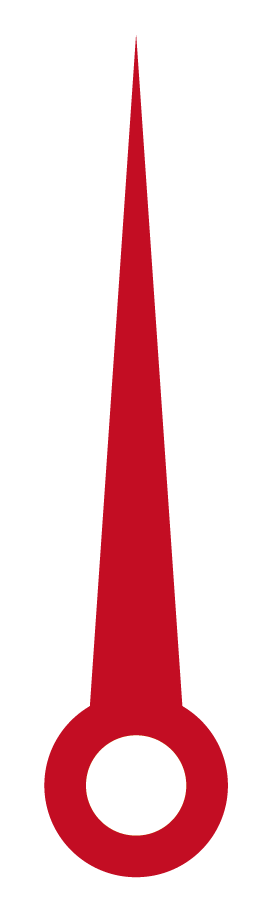 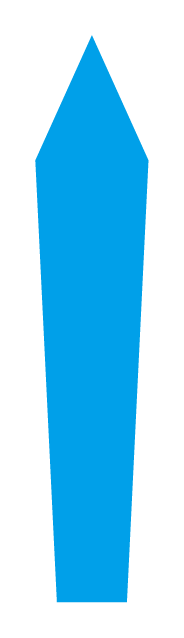 １じ
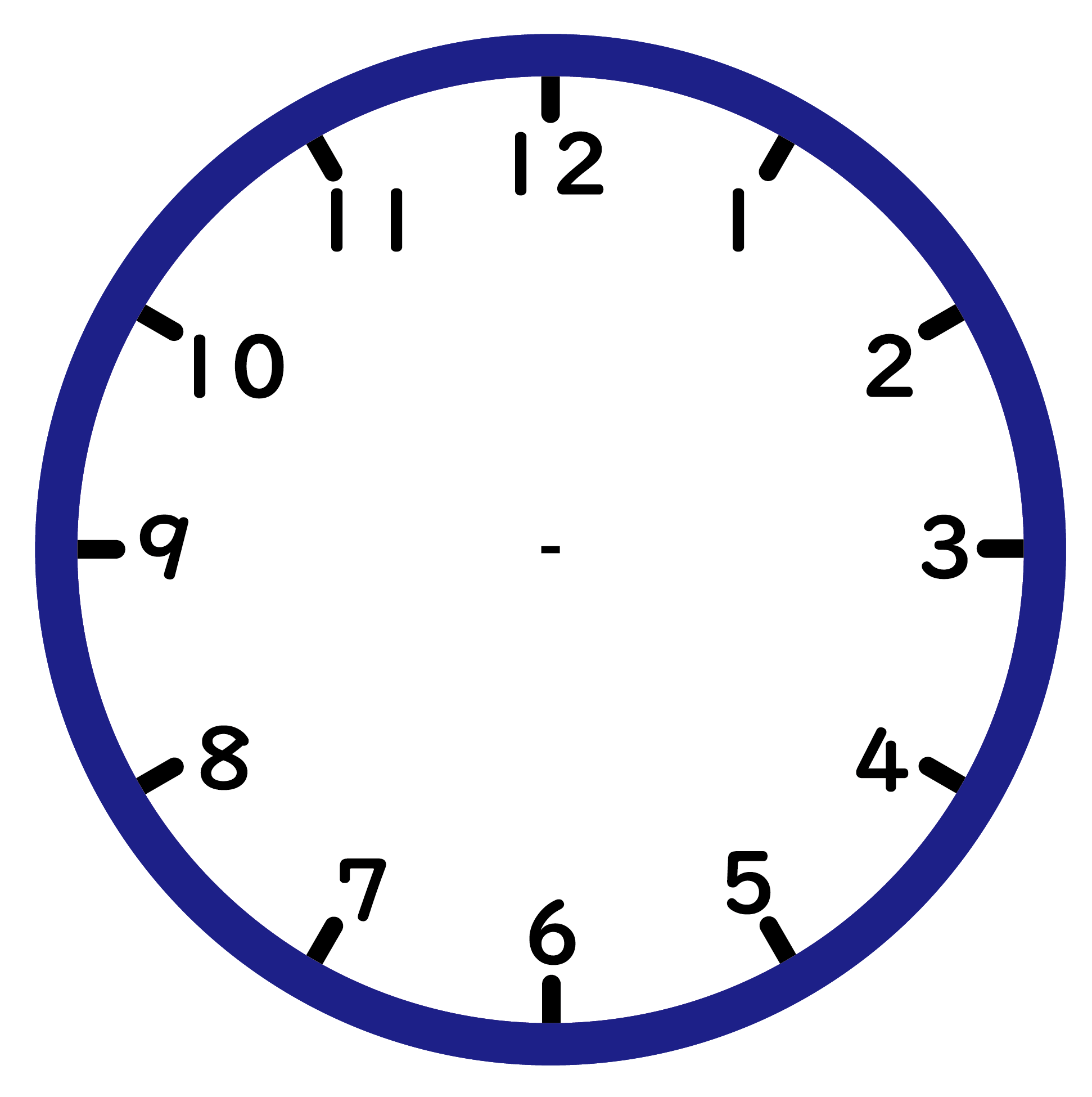 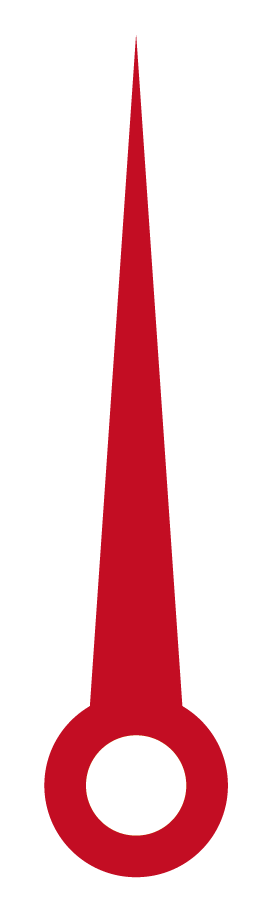 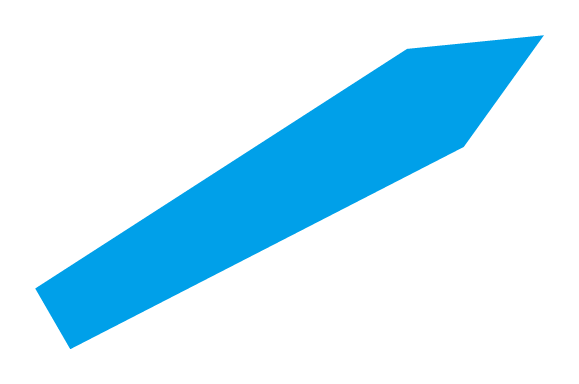 ２じ
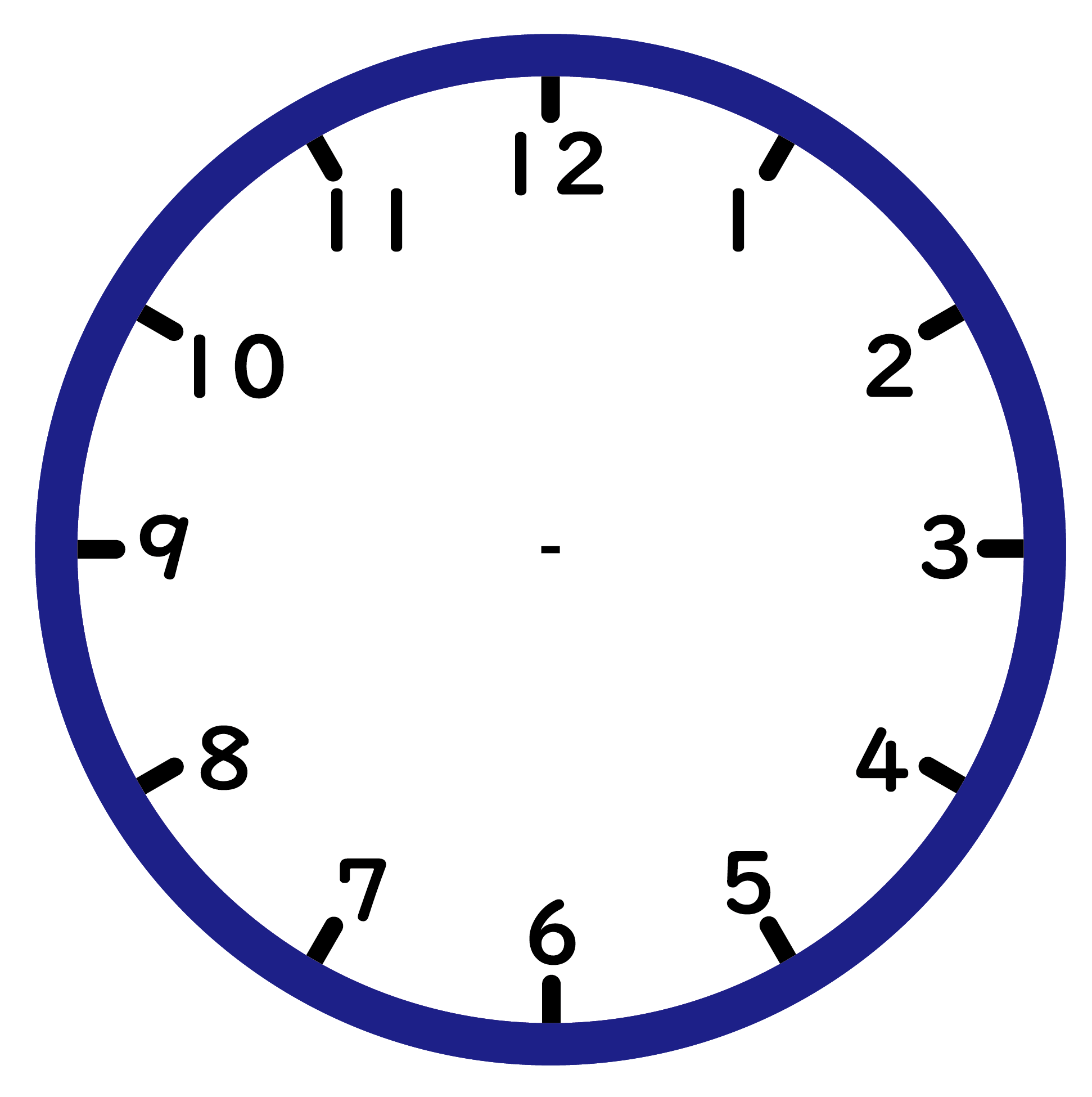 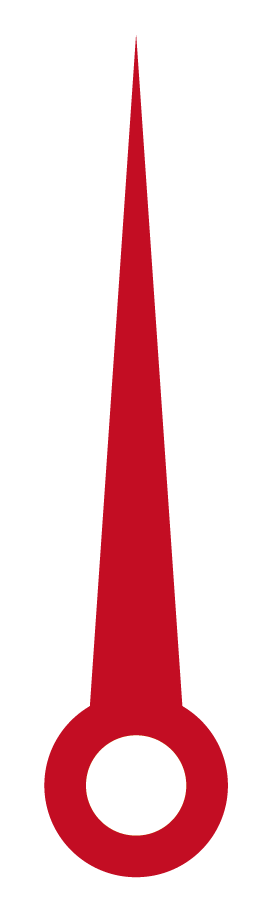 ３じ
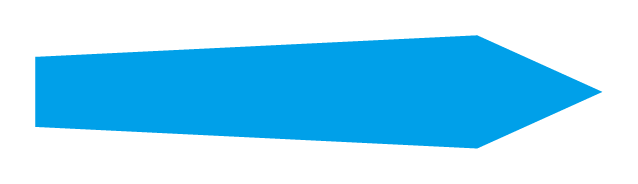 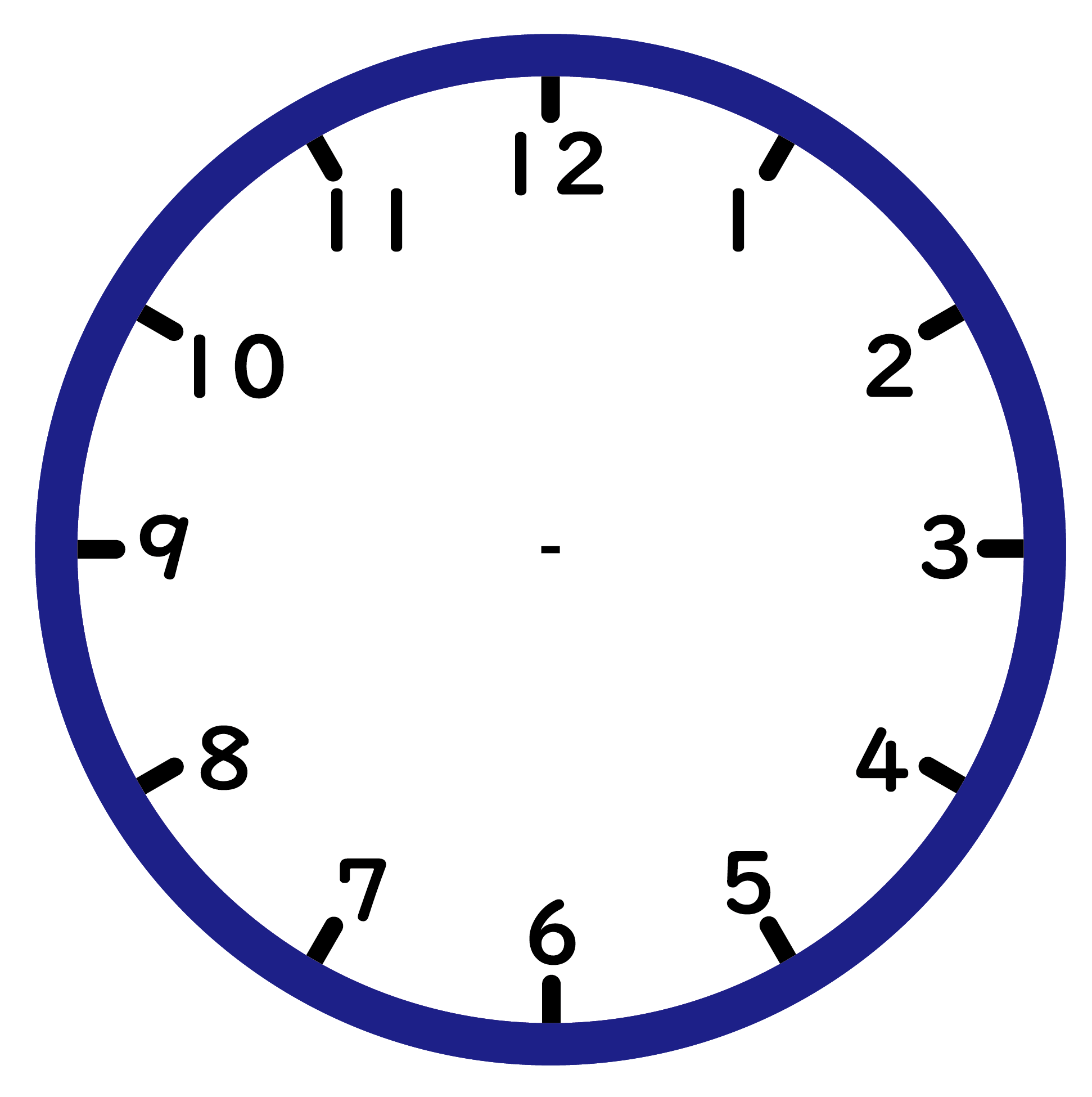 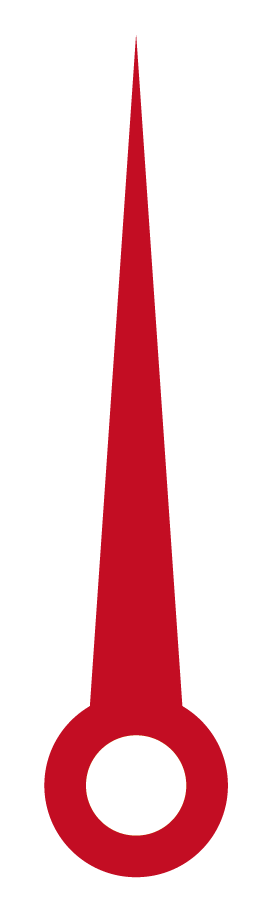 ４じ
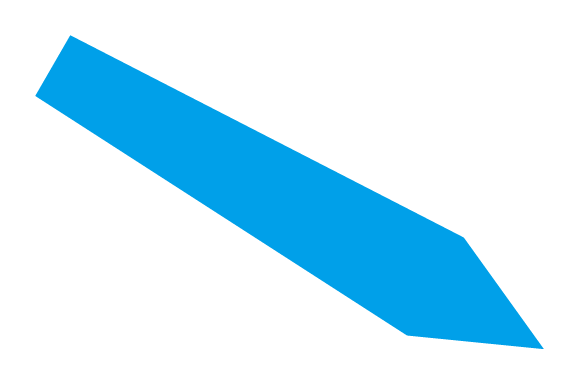 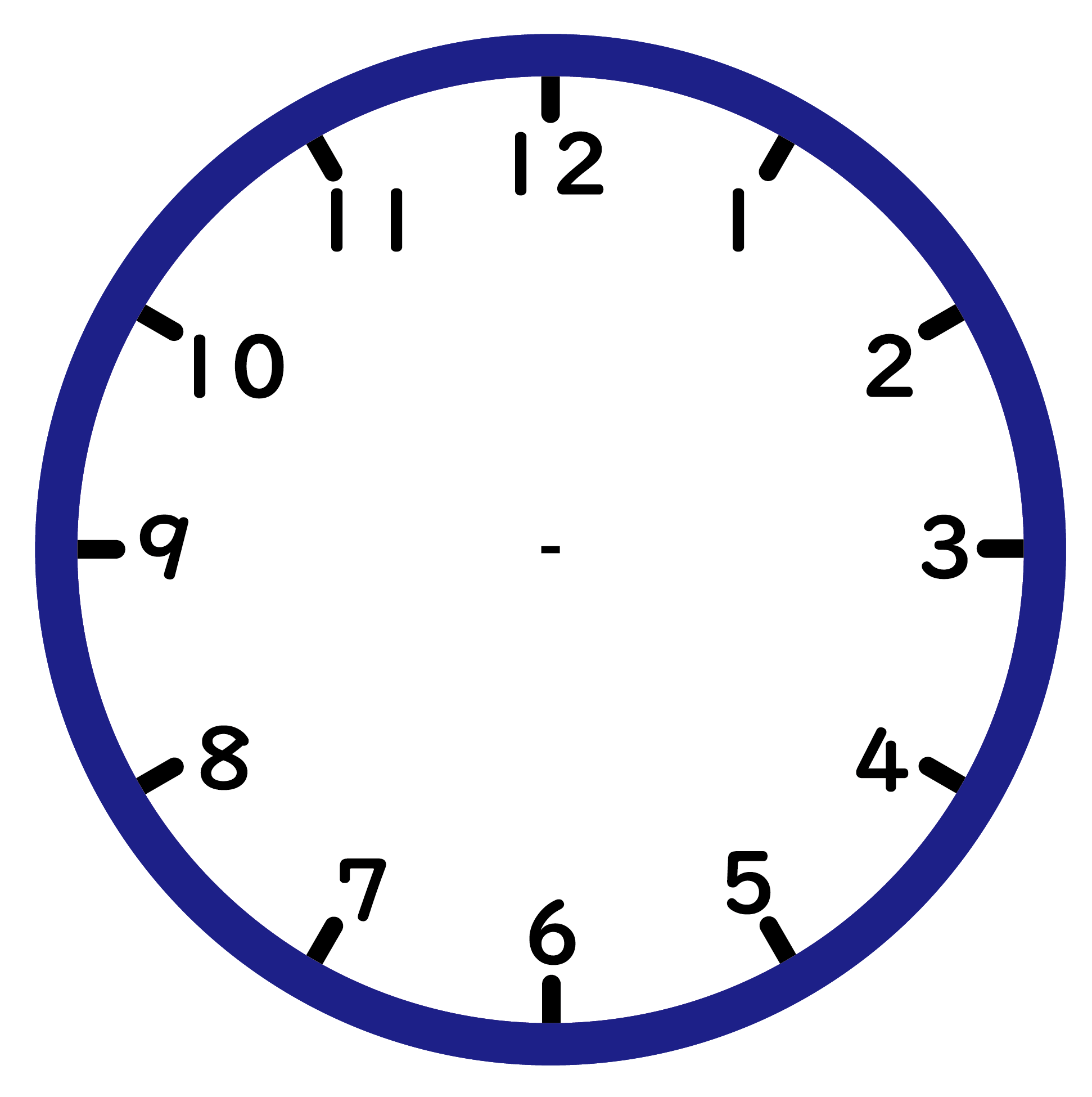 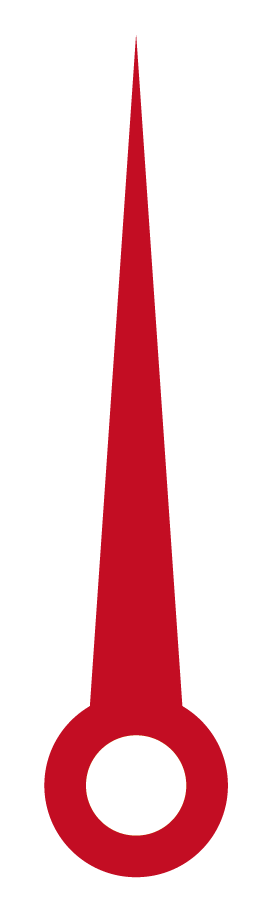 ５じ
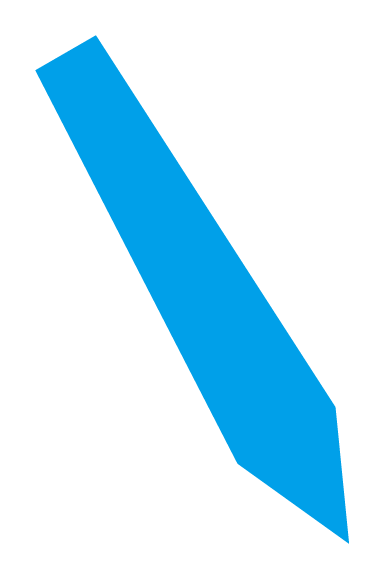 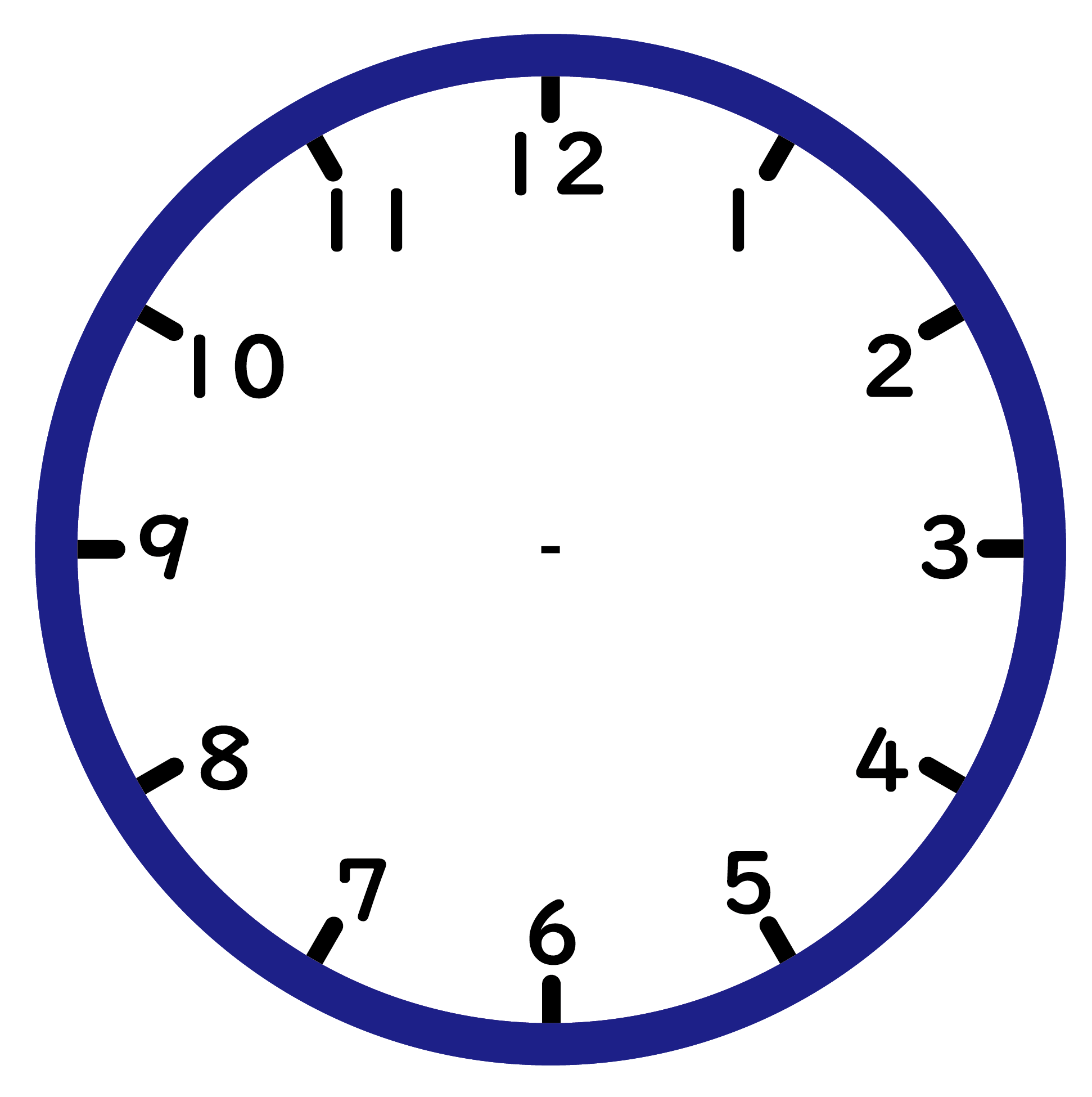 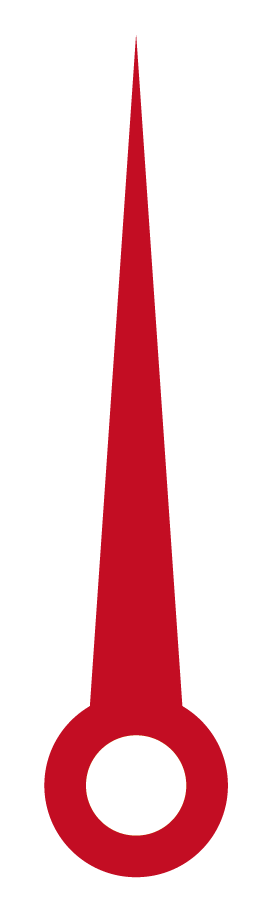 ６じ
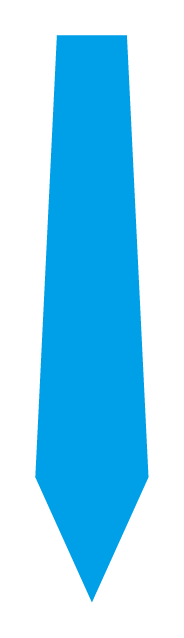 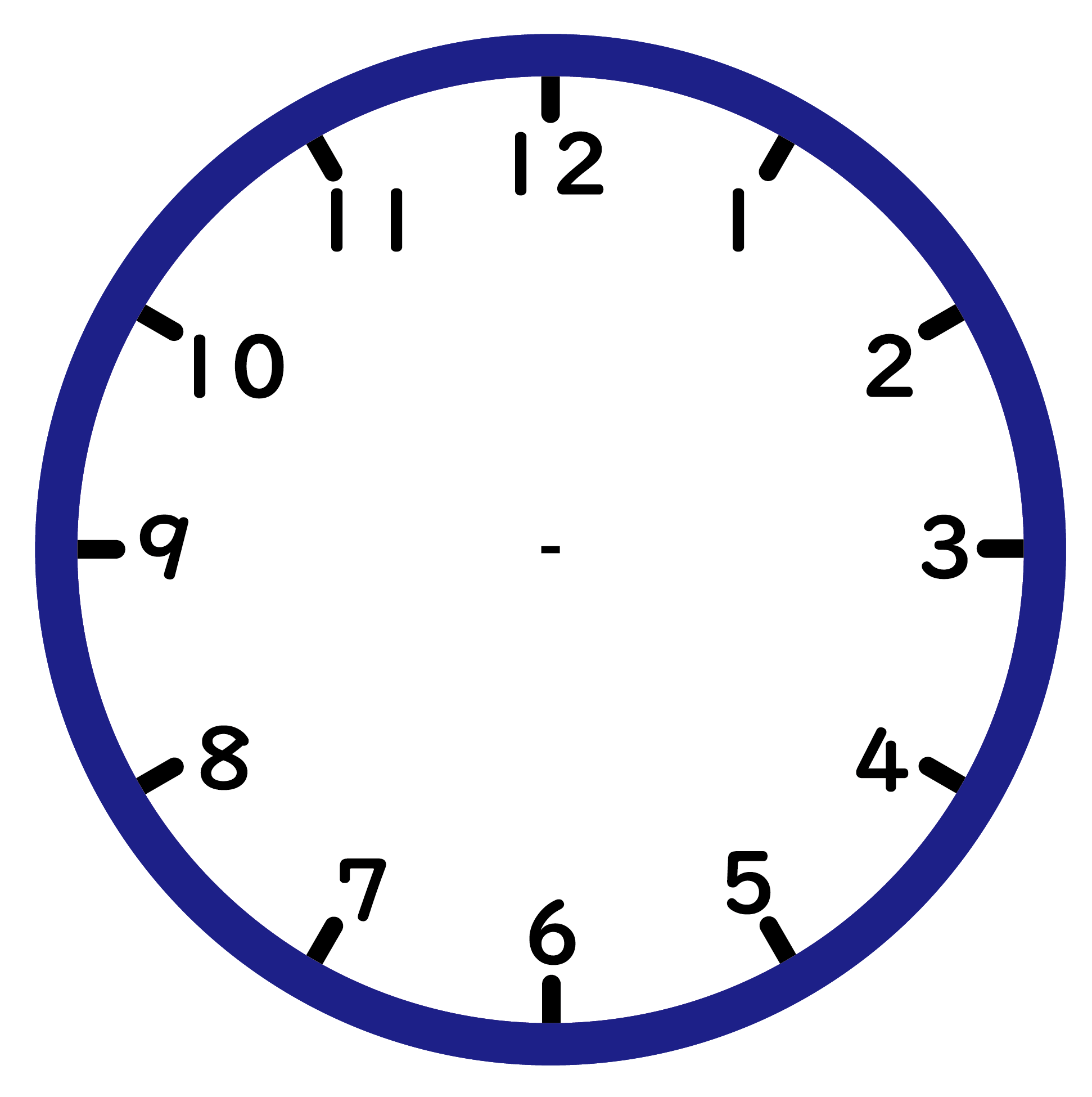 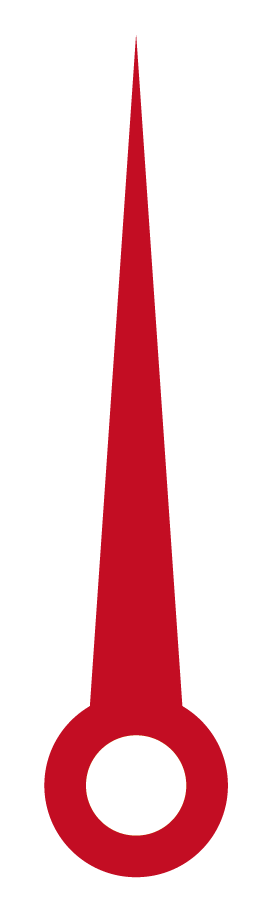 ７じ
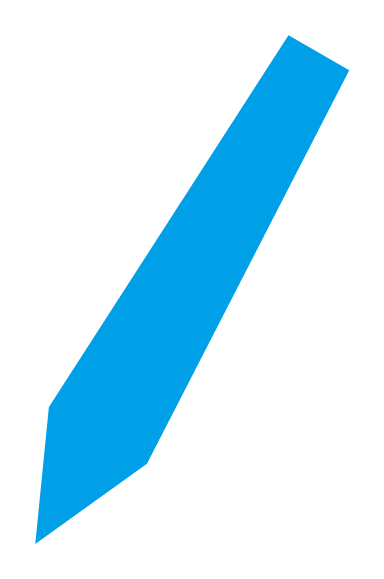 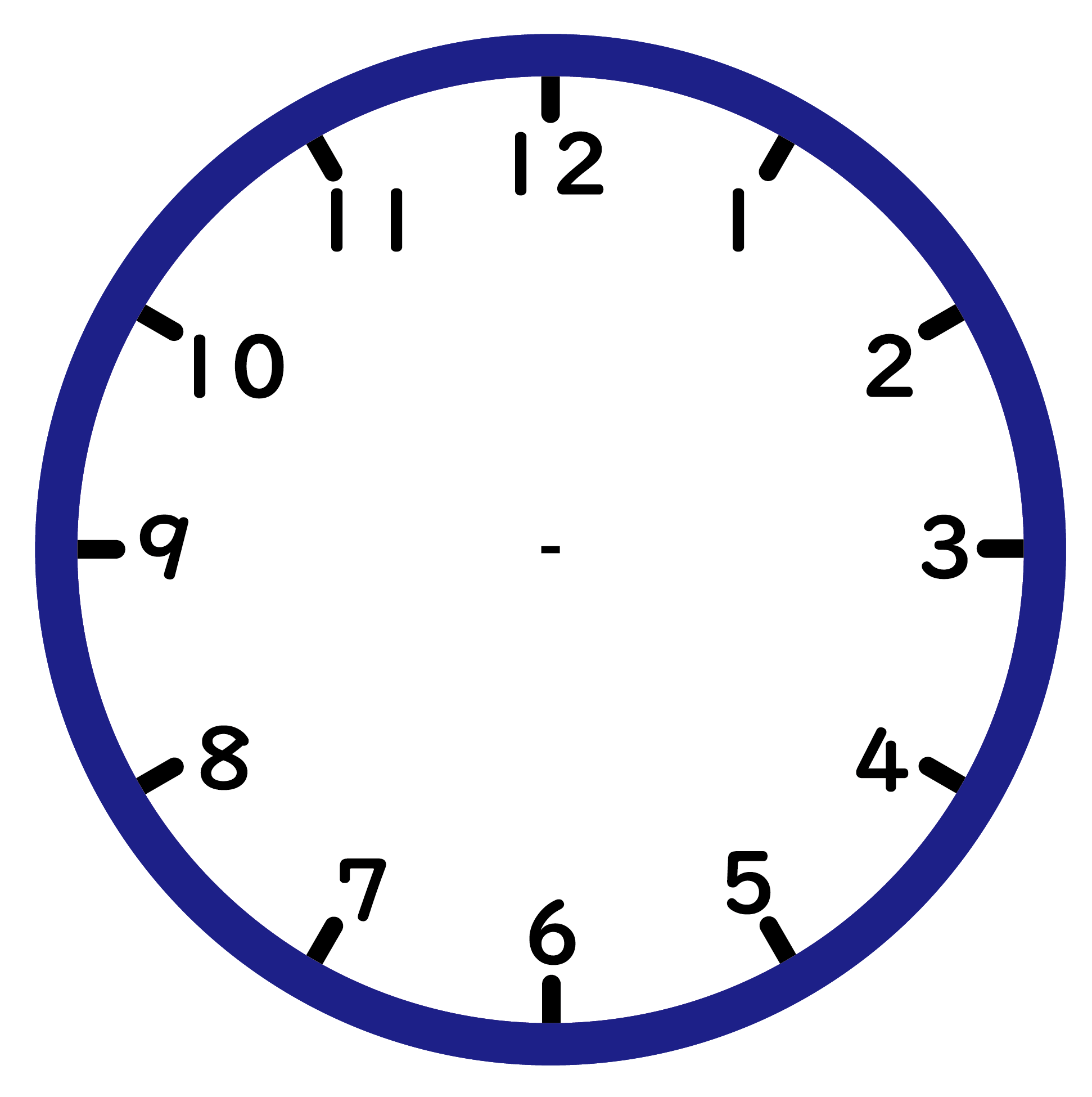 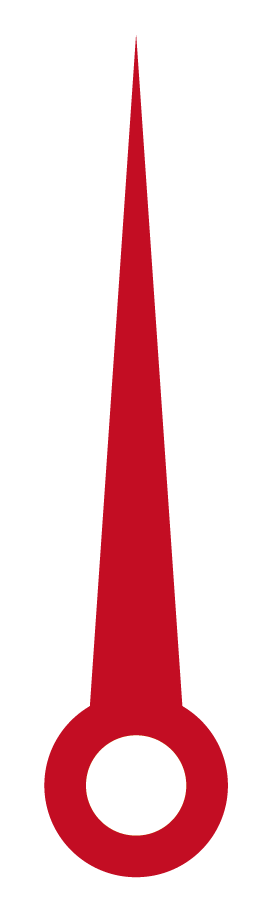 ８じ
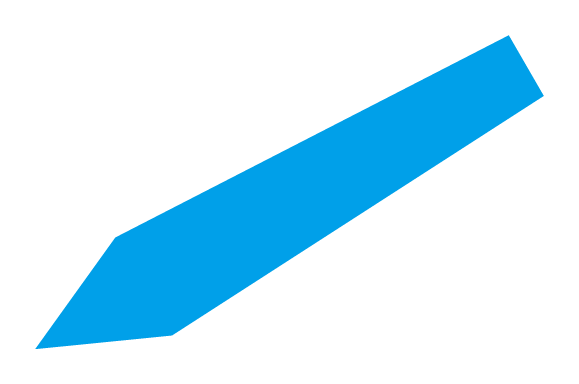 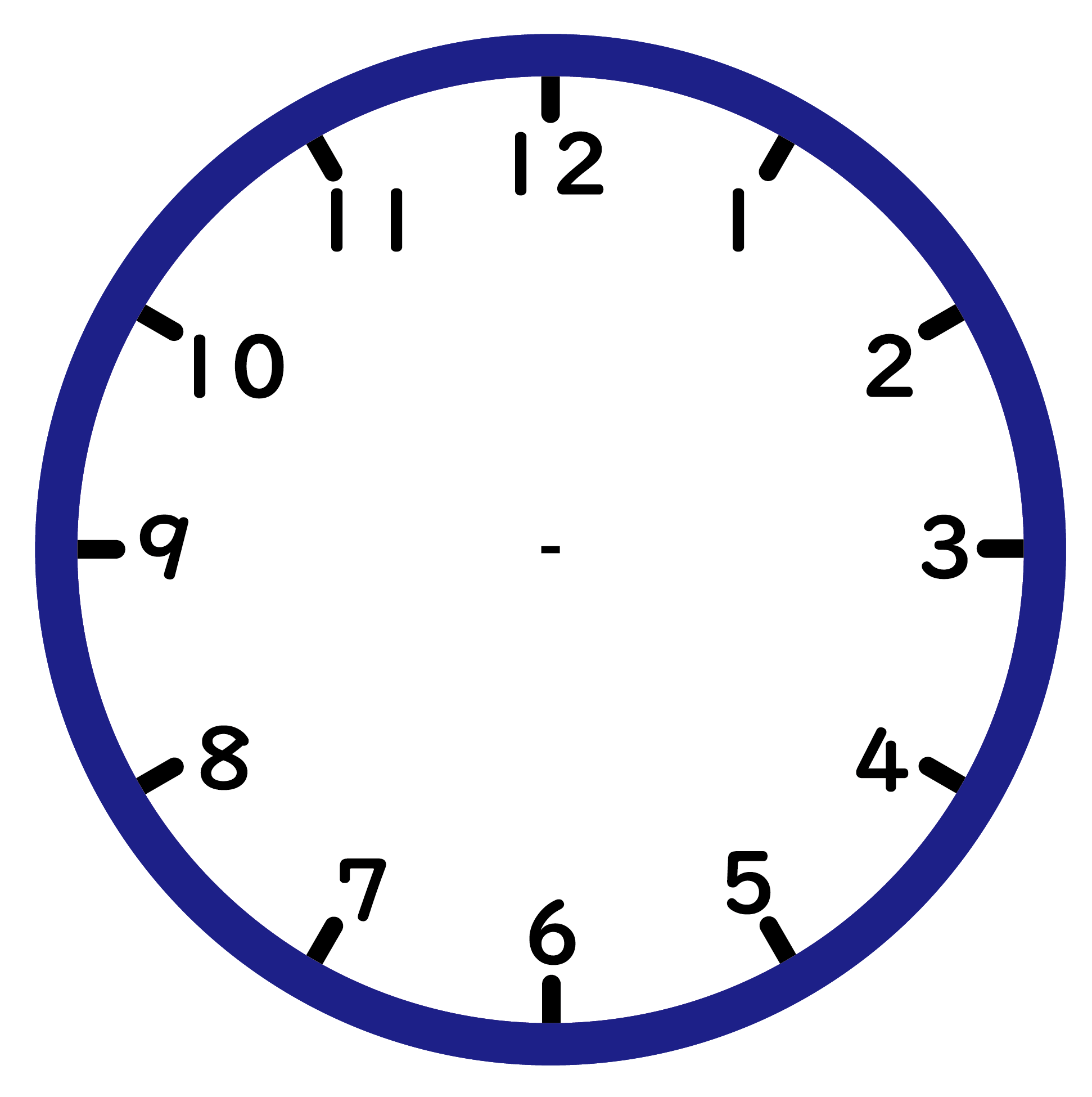 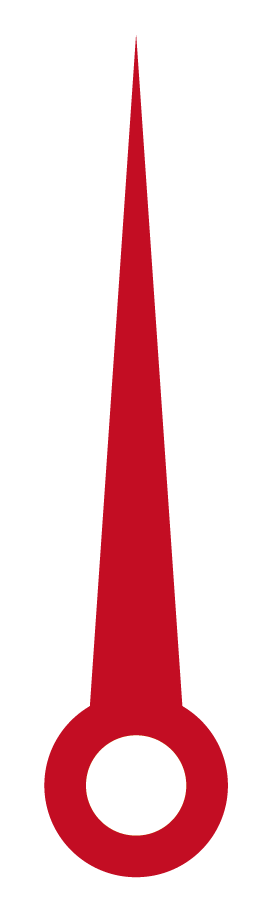 ９じ
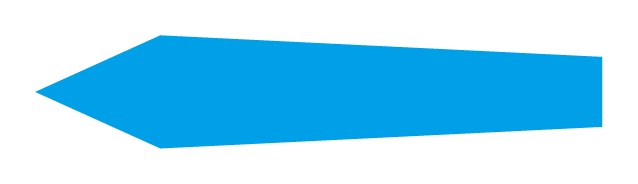 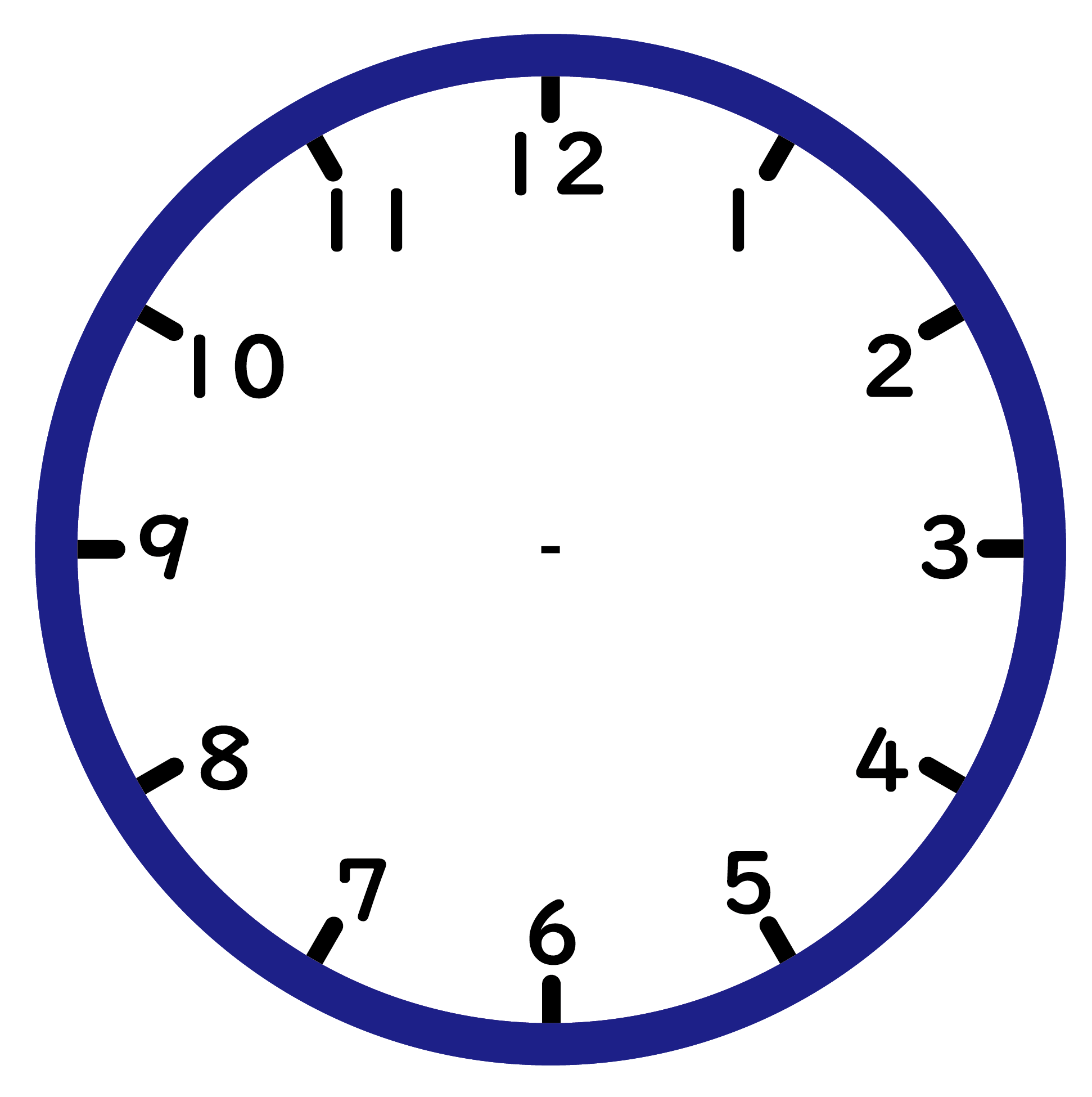 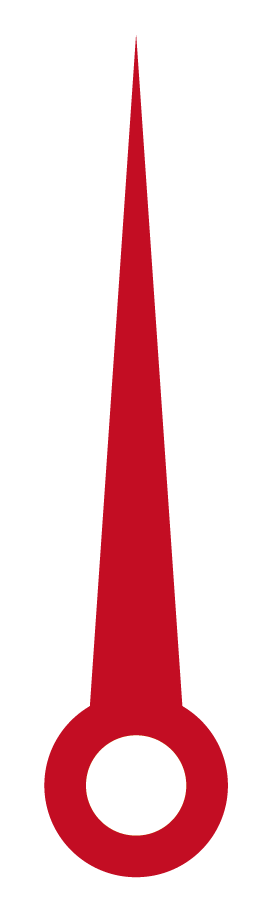 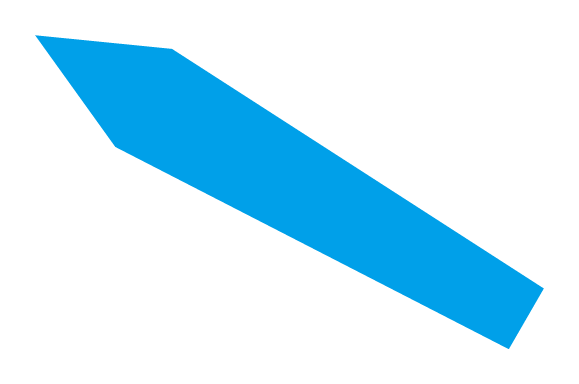 10じ
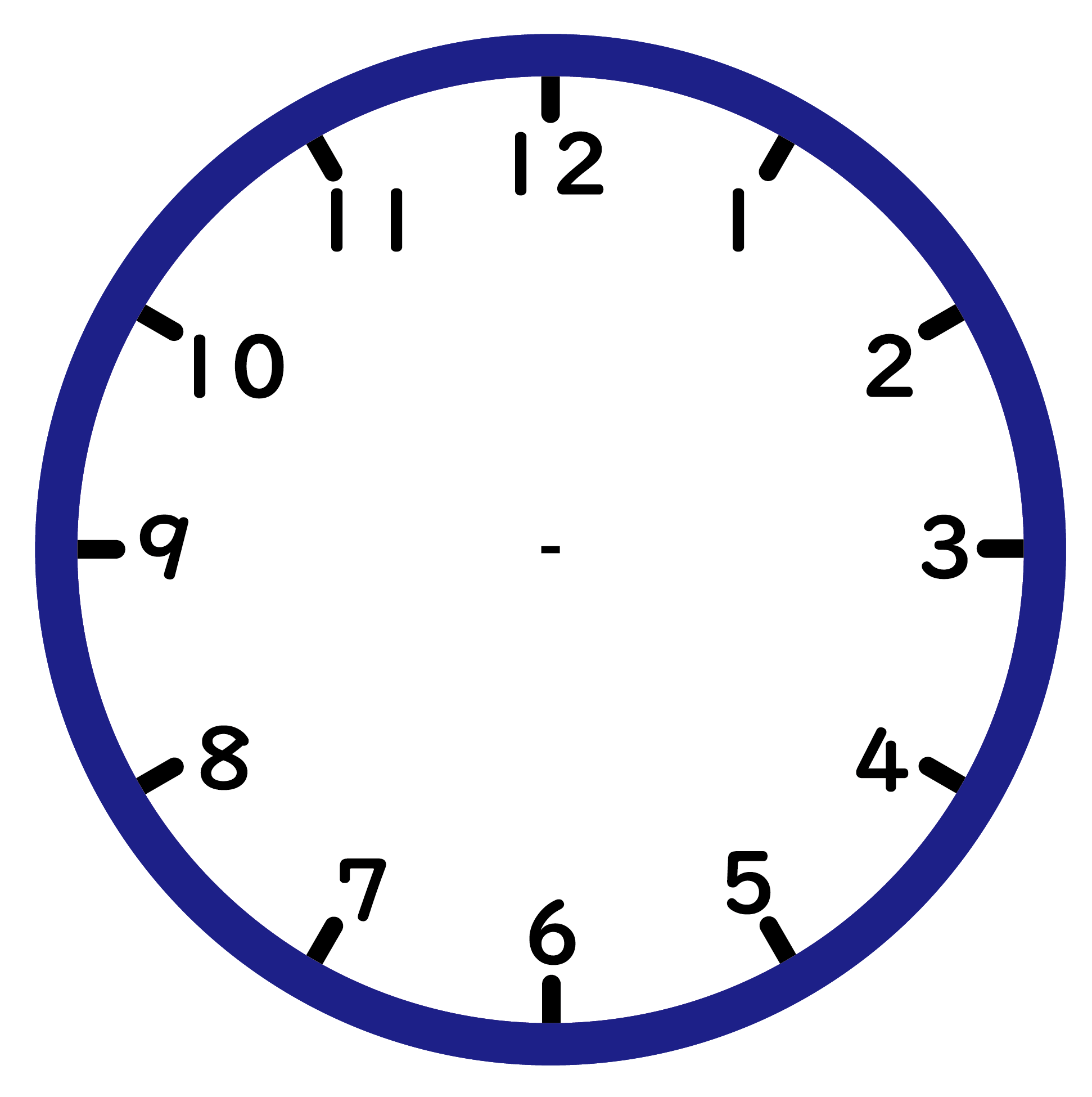 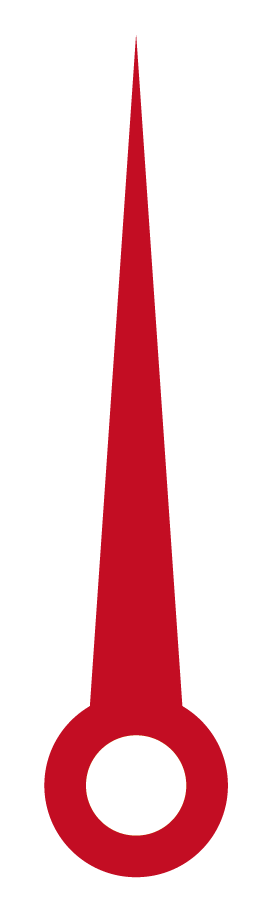 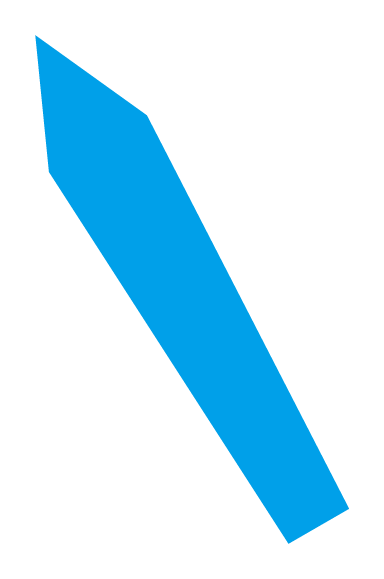 11じ
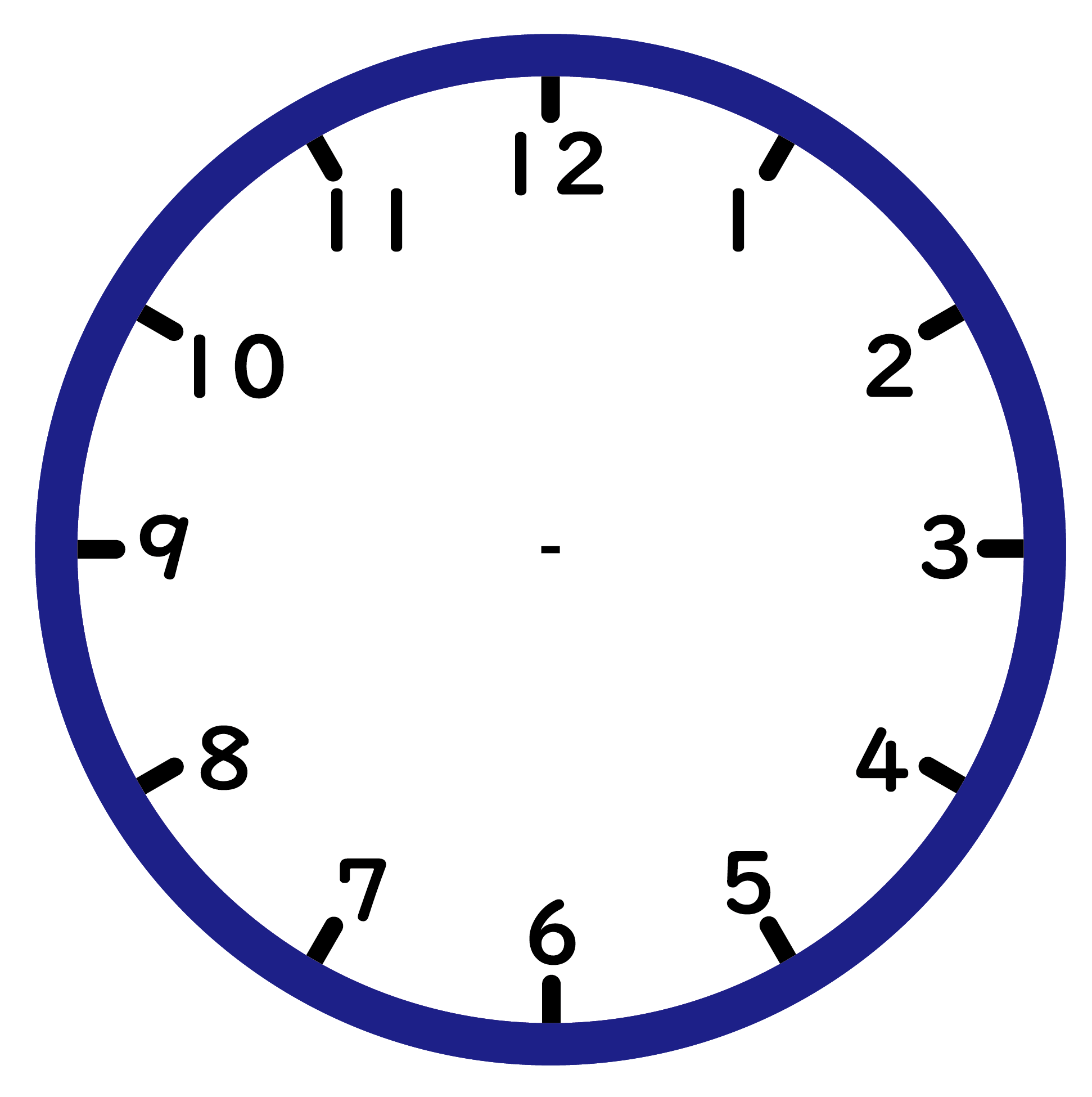 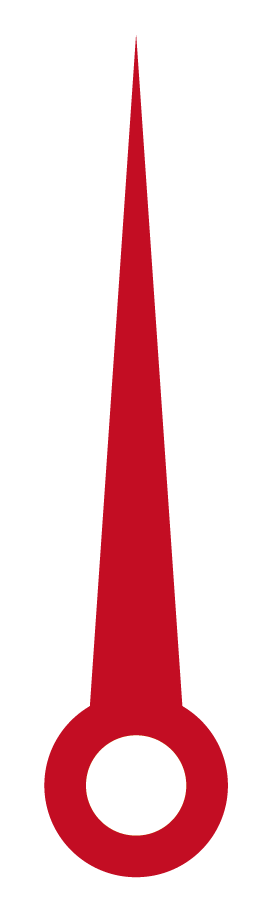 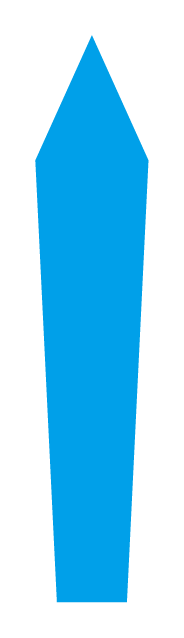 12じ